Interprofessional Event Analysis
An ACGME Pursuing Excellence in Patient Safety Initiative
USF GME| Academic Year 2020
Objectives
Discuss importance of trainees in patient safety event analysis.
Describe process for patient safety event analysis and the trainee role in each step.
WHYis this important?
WHYis this important?
WHYis this important?
Asch et al. Evaluating Obstetrical Residency Programs Using Patient Outcomes. JAMA. 2009;302(12):1277-1283. doi:10.1001/jama.2009.1356
WHATis being done to address this?
1 Real-time means an event that occurred within the last 60 days at TGH
HOWdo we make this happen?
THE PROCESS
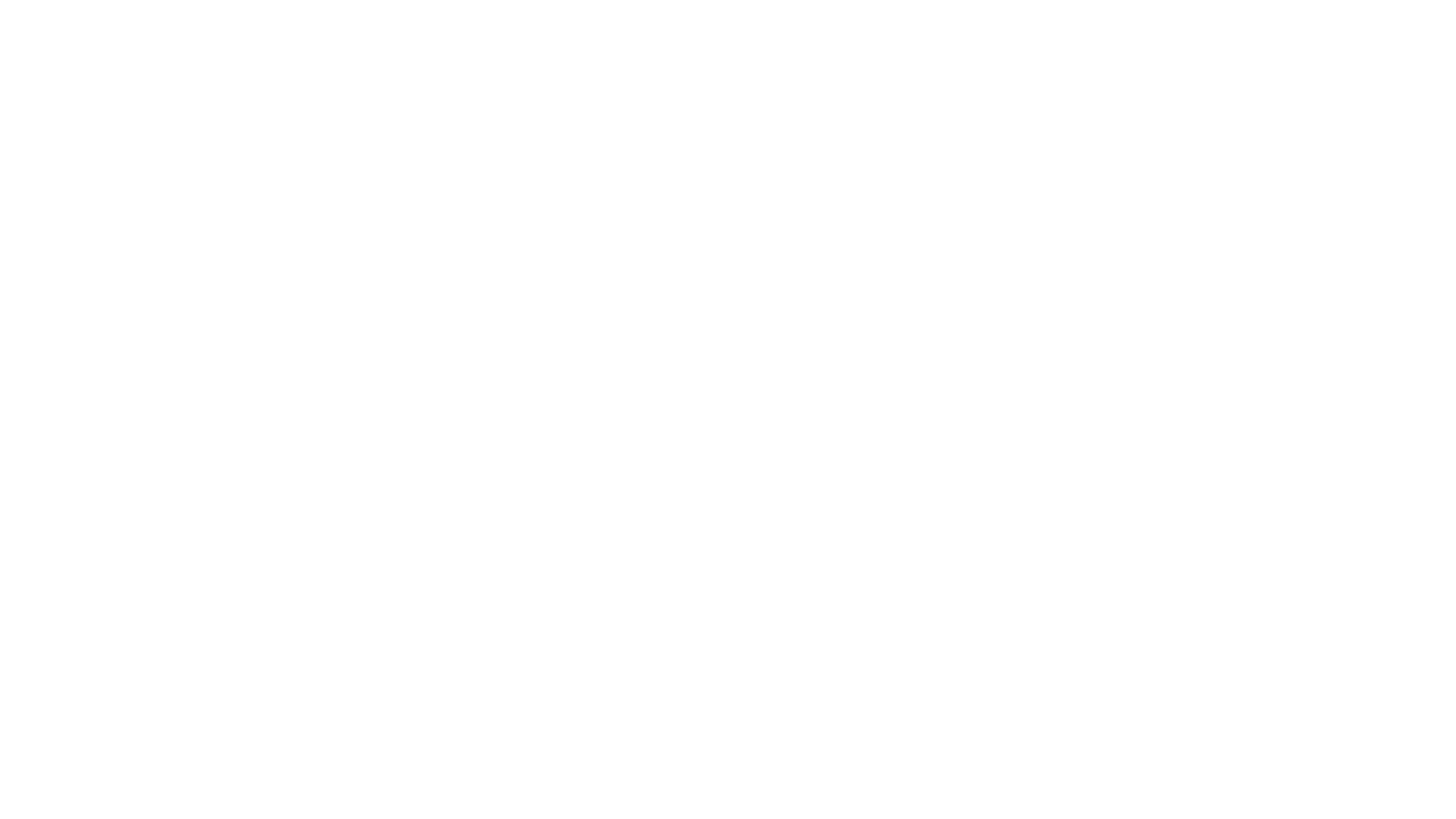 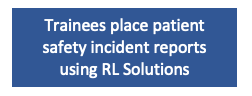 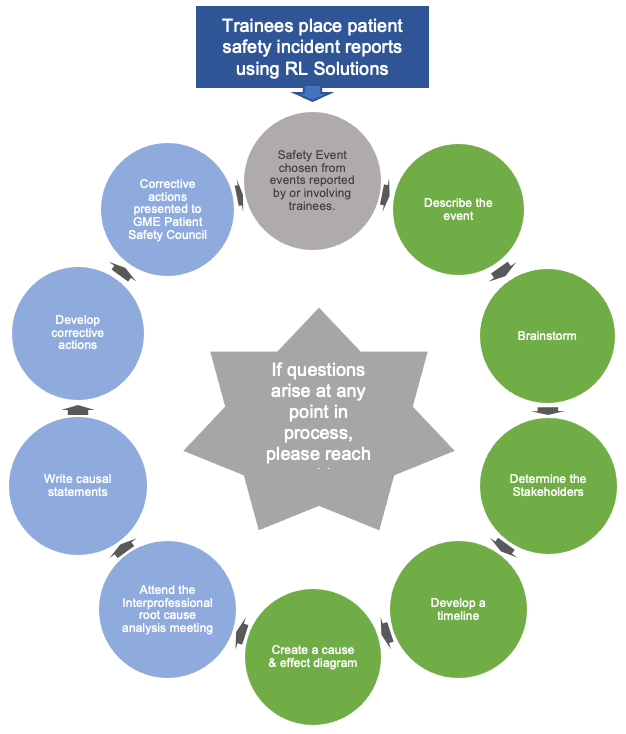 THE PROCESS
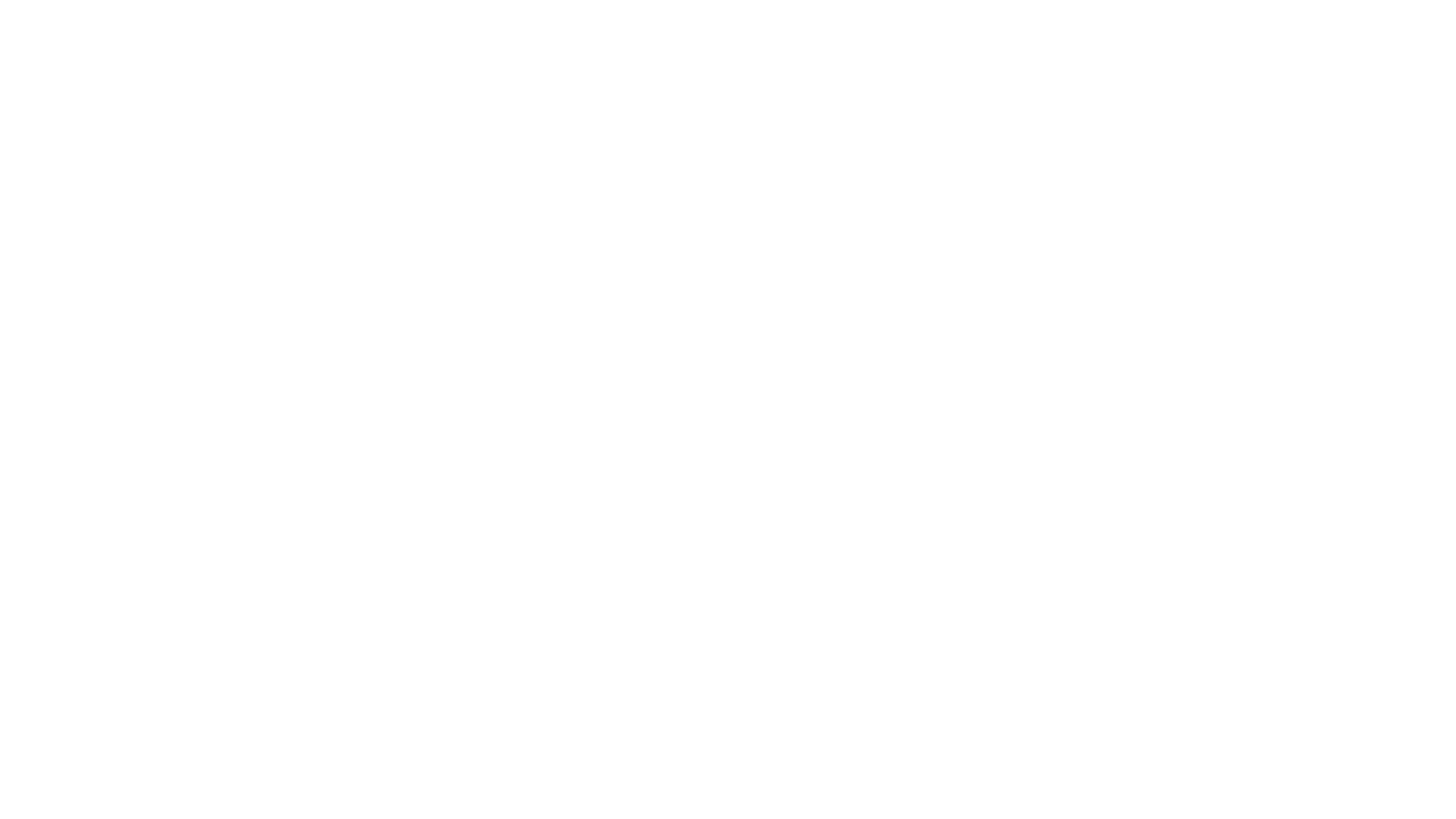 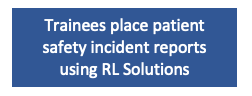 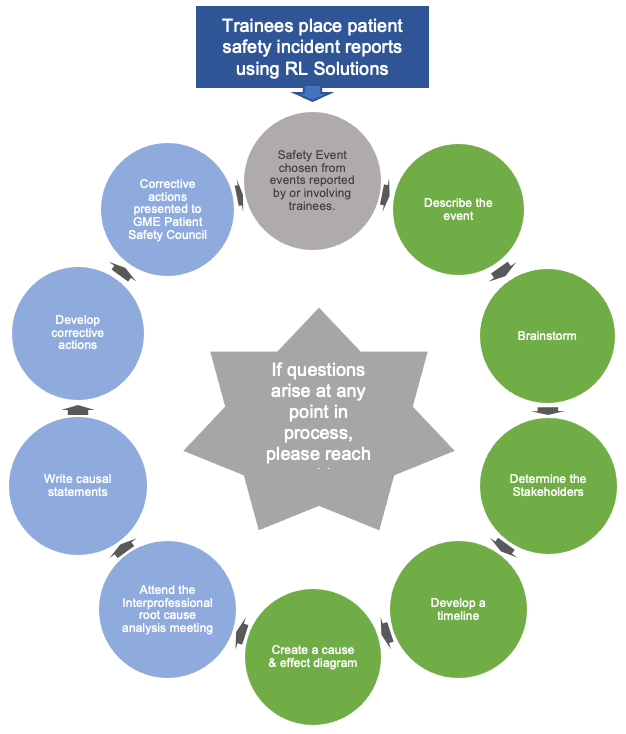 Reportable events
Results in harm/injury to a patient or visitor because of action or inaction by the hospital
Not consistent with routine operation of the hospital or routine care of patient(s)
Potential for accident, harm/injury, illness, or property damage (i.e., Near miss)
DO REPORT
DON'T REPORT
Medication safety events
Falls
Mislabeled specimens
Wrong patient
Wrong site surgery
Wrong procedure
Wrong treatment
Extravasation
Equipment failures
IT related issues
Dietary issues
Charting errors 
Complaints about team members
Transfer due to progression of patient illness (e.g., CHF not responding to diuretics)
Skin integrity issues present on admission
DO REPORT
DON'T REPORT
Medication safety events
Falls
Mislabeled specimens
Wrong patient
Wrong site surgery
Wrong procedure
Wrong treatment
Extravasation
Equipment failures
IT related issues
Dietary issues
Charting errors 
Complaints about team members
Transfer due to progression of patient illness (e.g., CHF not responding to diuretics)
Skin integrity issues present on admission
Submit event reports ASAP 
(no later than 24 hours after an event has occurred)
What information should be included?
Limit to factual statements related to the event & any interventions taken in response 
Don’t editorialize, speculate, or attempt to assign blame/causation
Avoid using adjectives
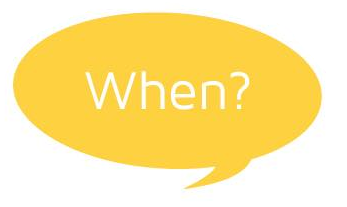 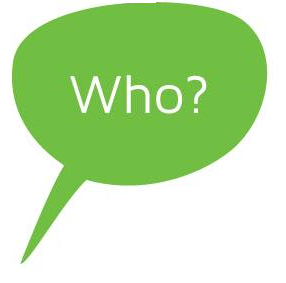 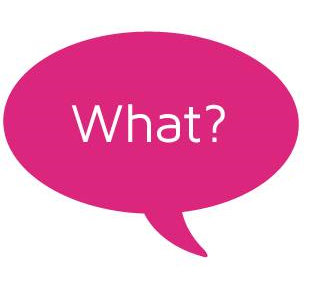 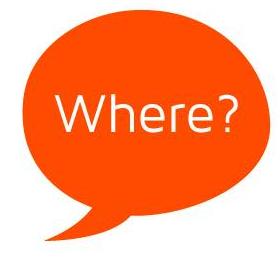 Event reporting in RL Solutions
Confidential, internal electronic or paper submission used for reporting of events for identification of patient safety issues and performance improvement.
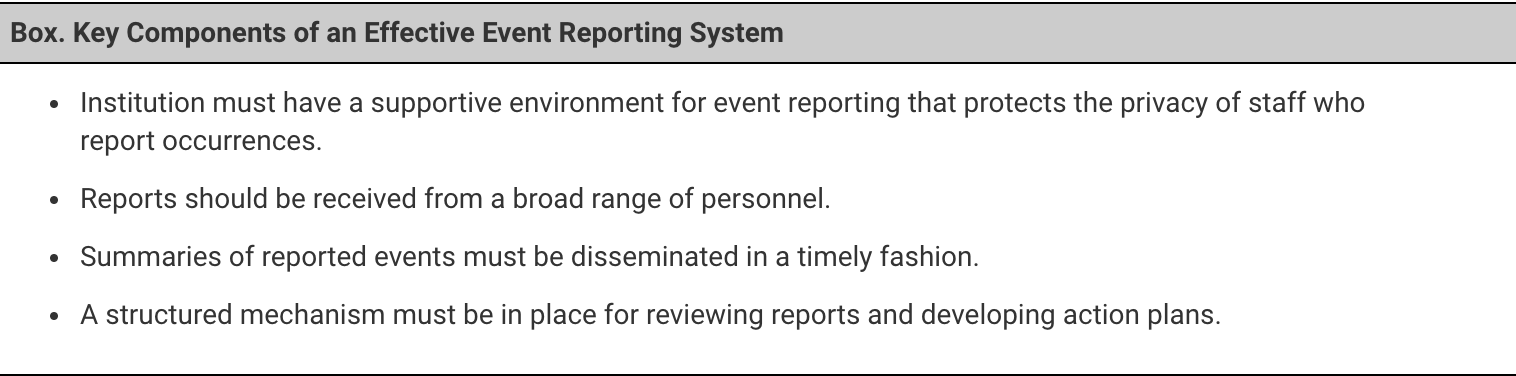 Event reports may be discoverable
Don’t reference event reports or document “event report filed” in the medical record
www.psnet.ahrq.gov
How To Report An Event (RL Solutions)
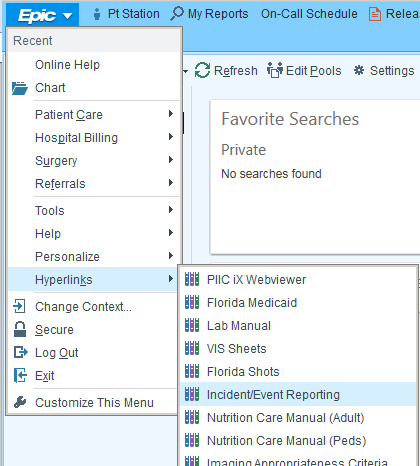 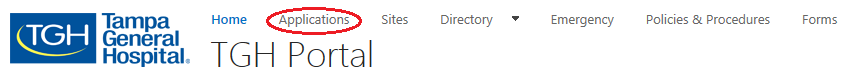 How To Report An Event (RL Solutions)
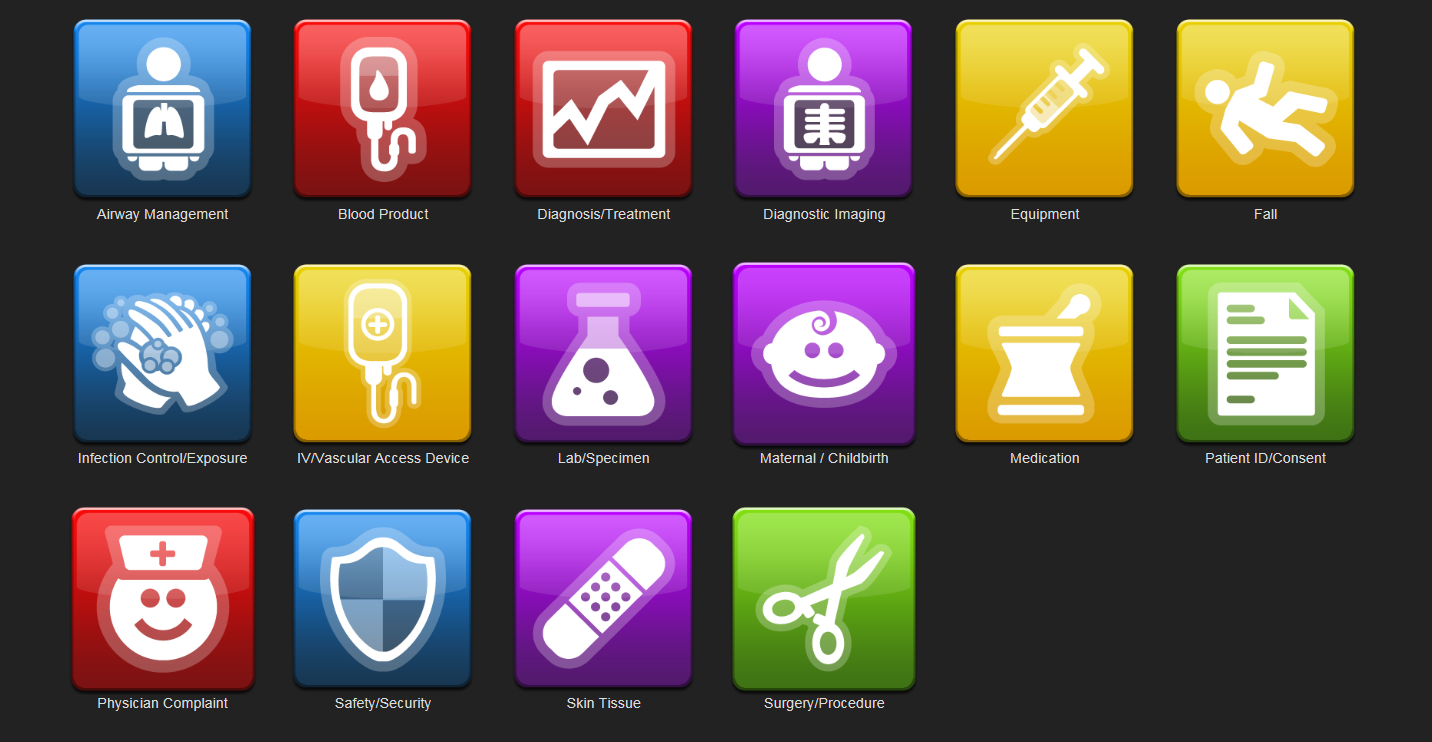 THE PROCESS
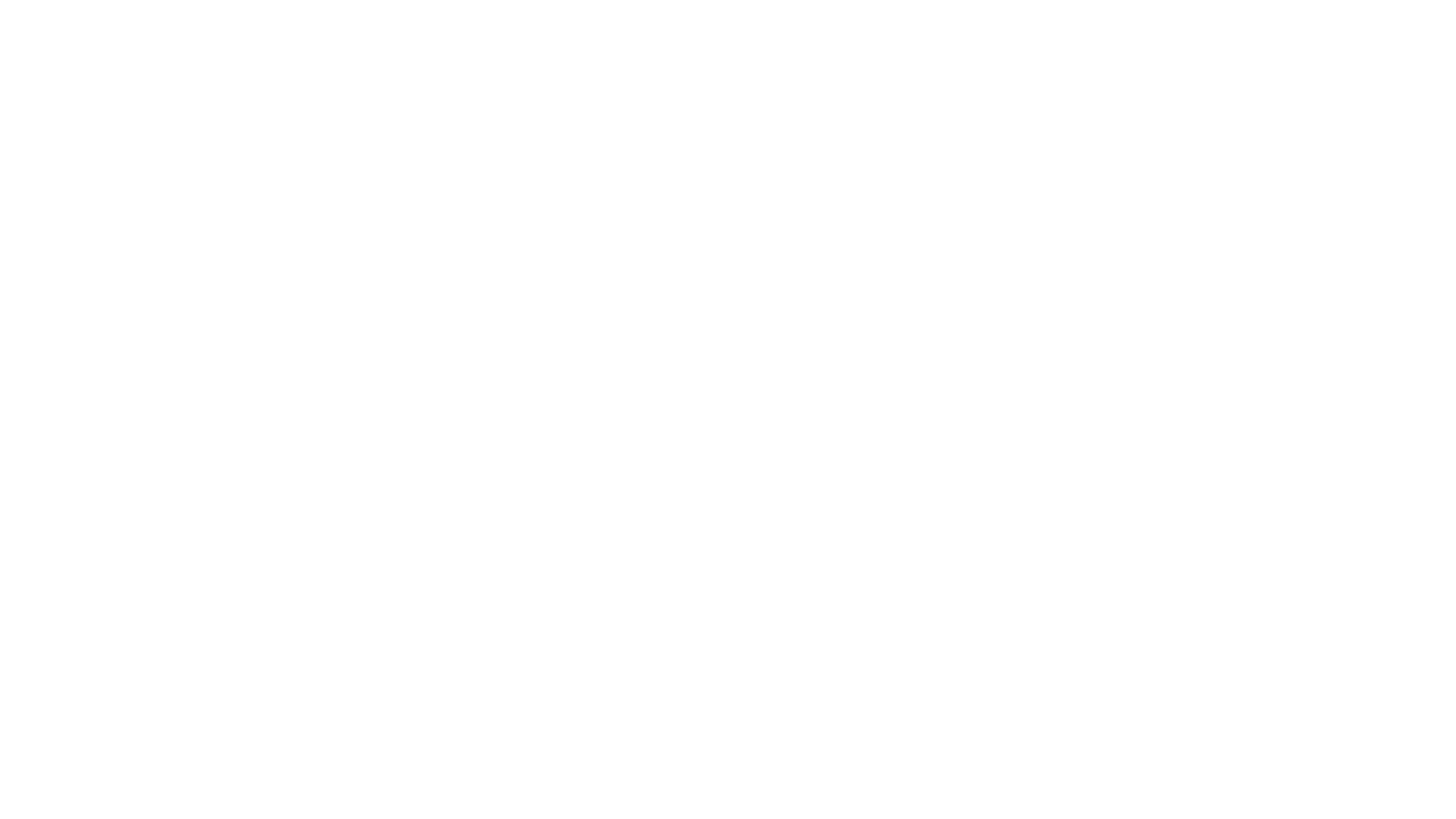 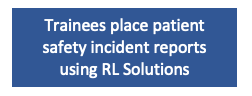 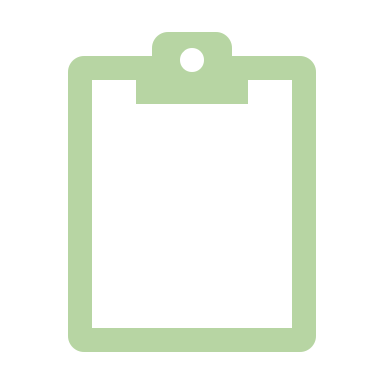 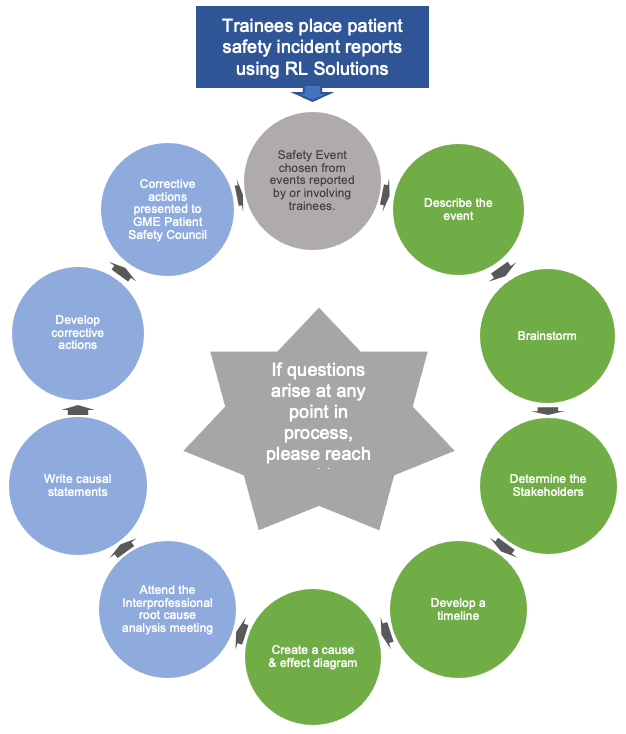 Register for an event analysis session
THE PROCESS
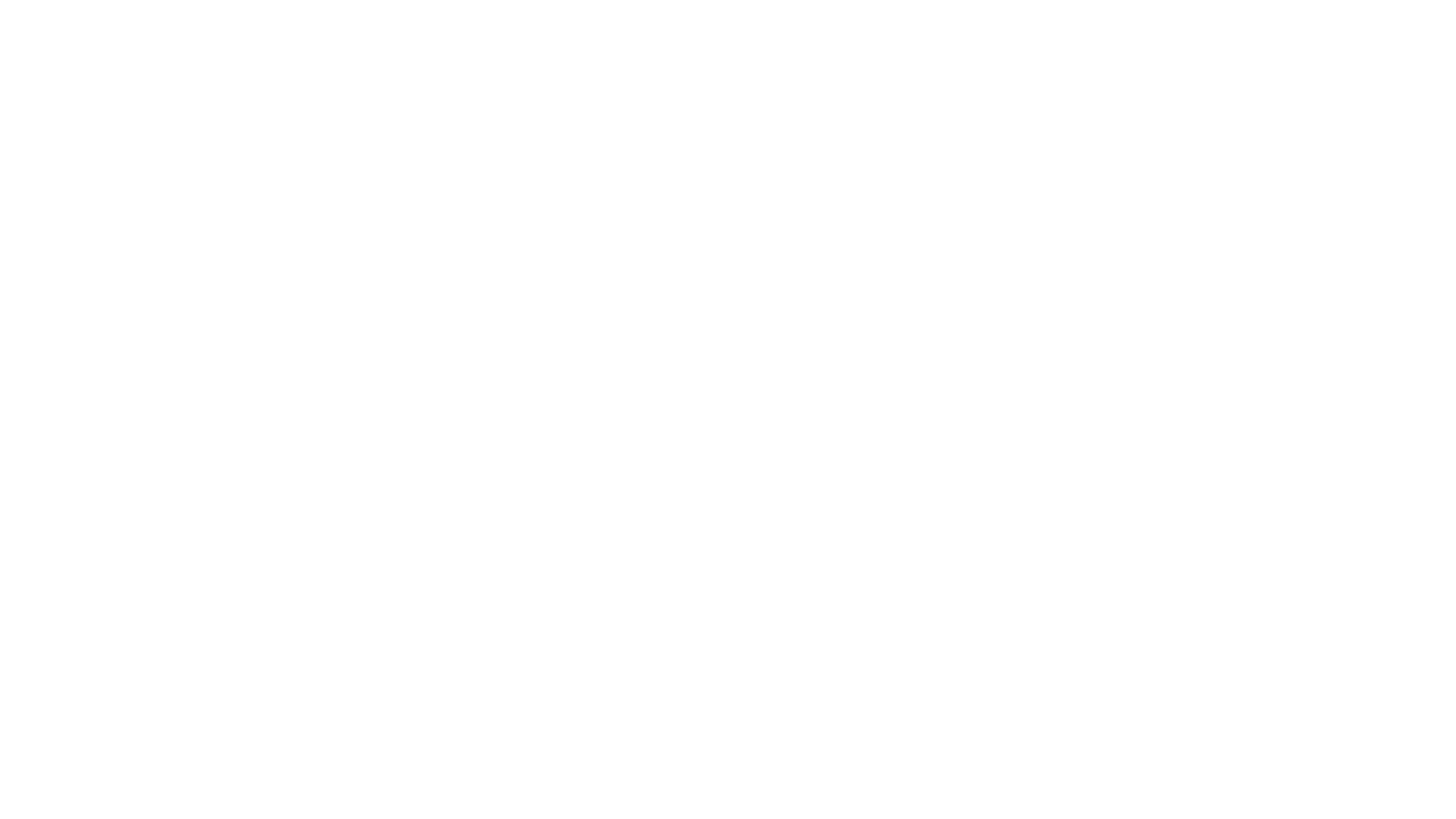 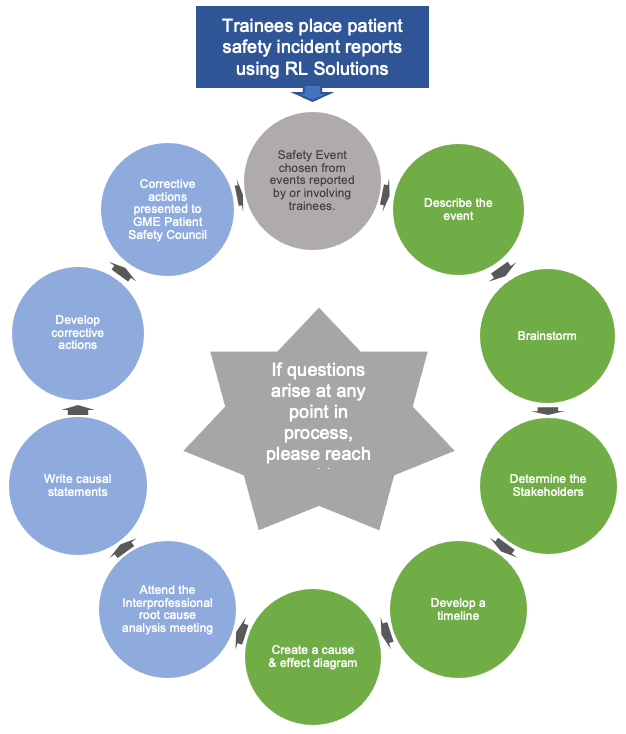 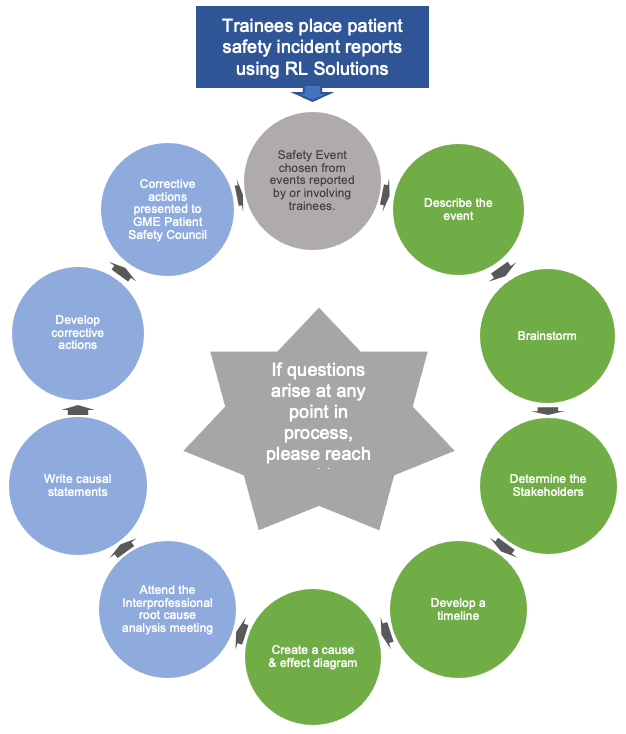 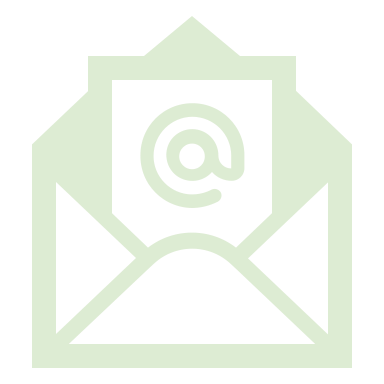 Confirm receipt of USF GME email with assigned event 
Emailed 2 weeks before your timeslot
Reported by or involving trainees at TGH
Occurred within the last 4 weeks
THE PROCESS
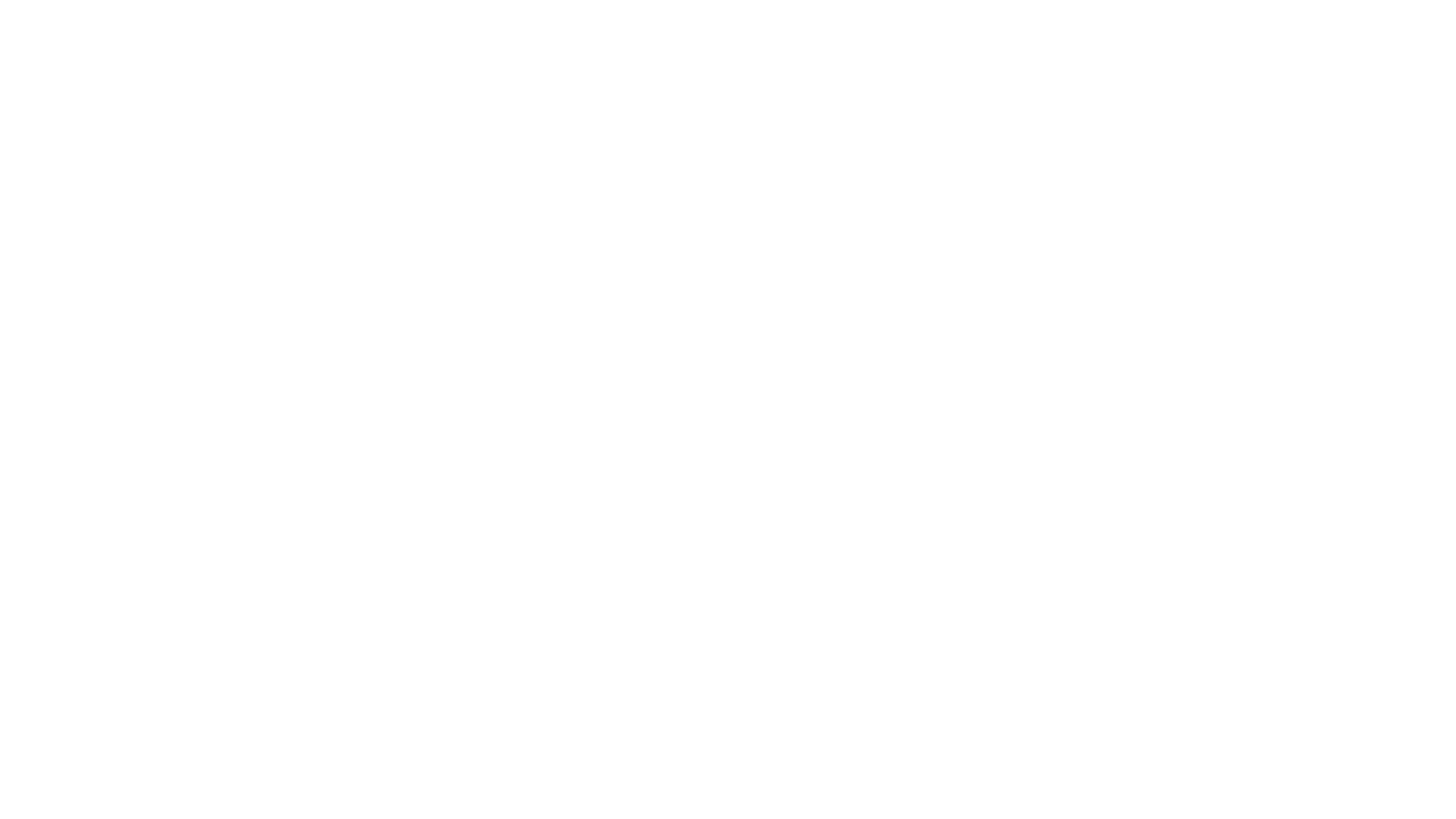 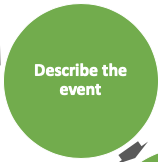 Use the 
USF GME Root Cause Analysis toolkit
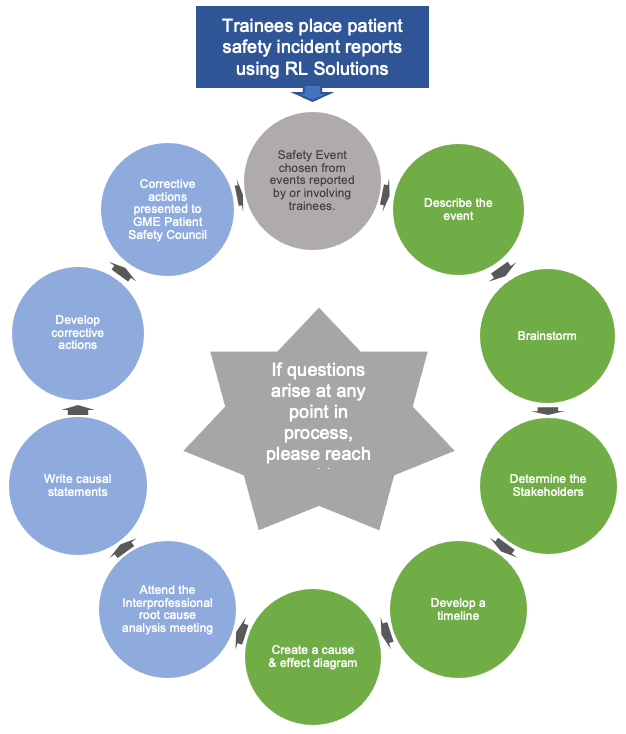 Concisely describe important details 
about the event 
Event itself, involved staff, subsequent actions taken, or knowledge gained
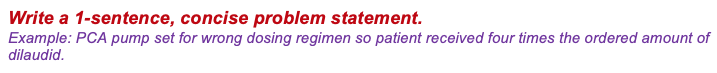 THE PROCESS
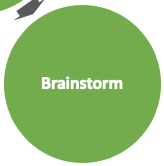 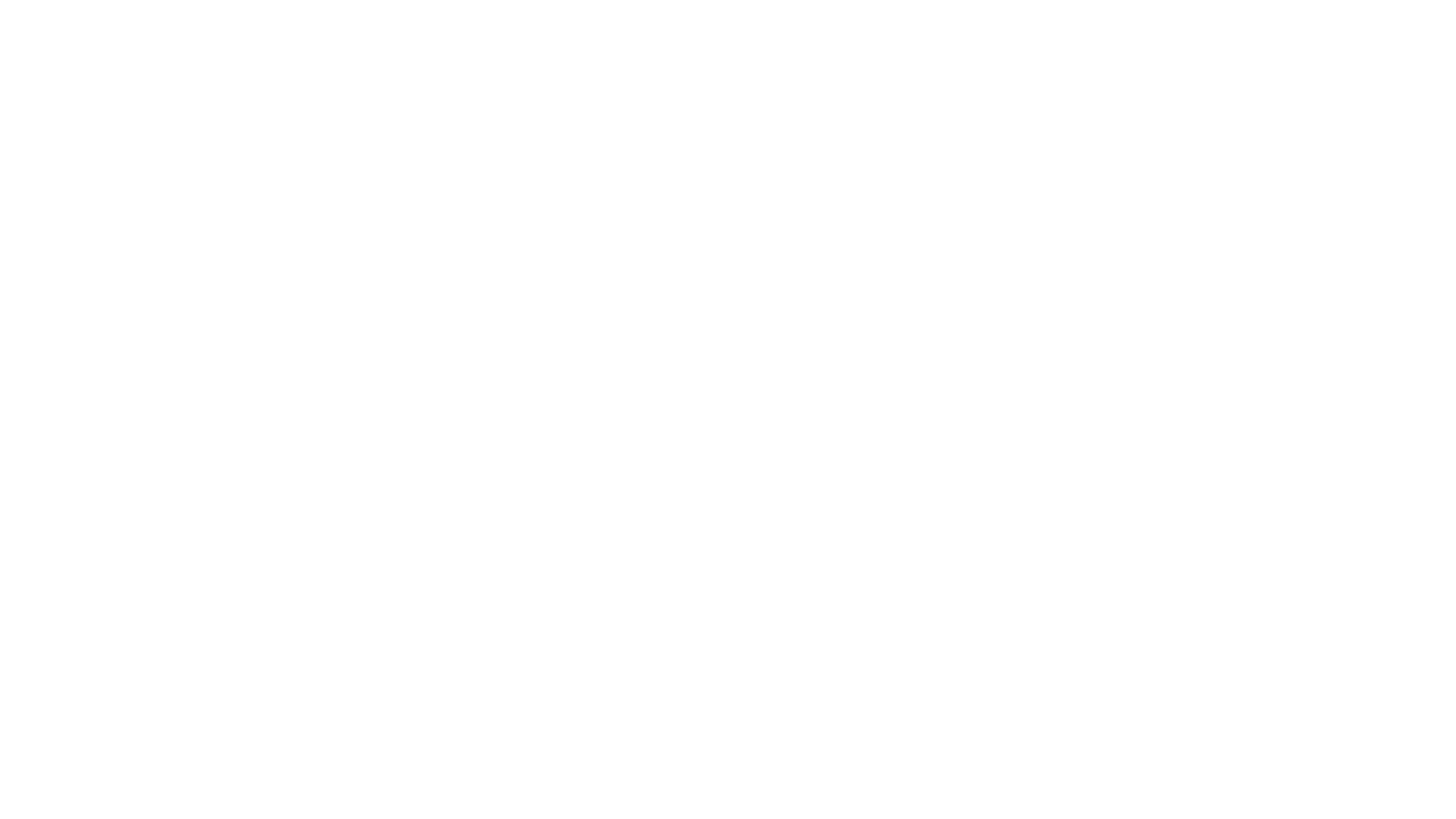 Use the 
USF GME Root Cause Analysis toolkit
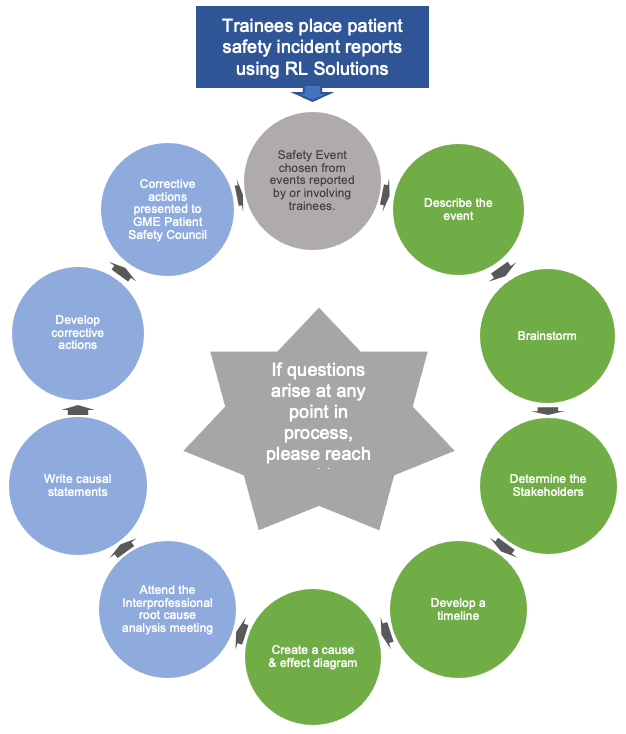 Try to understand “what happened”
Use the list of trigger questions to help you
THE PROCESS
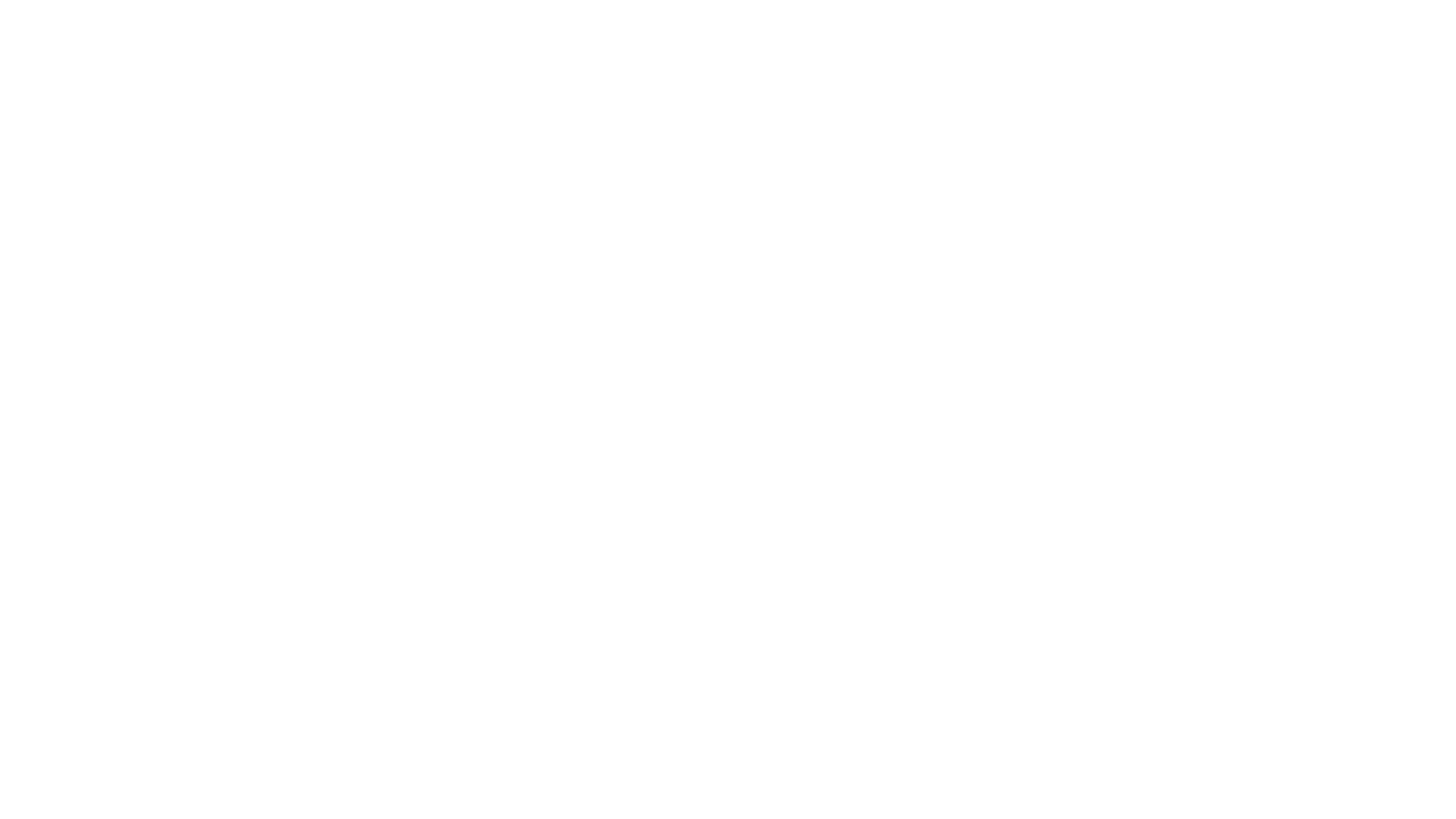 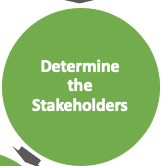 Use the 
USF GME Root Cause Analysis toolkit
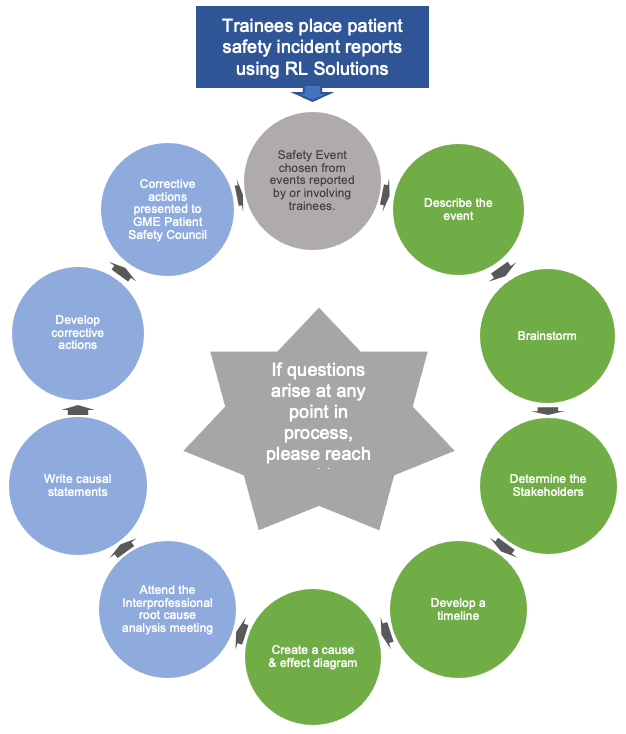 Who was involved (directly or indirectly)?

Should they be interviewed?
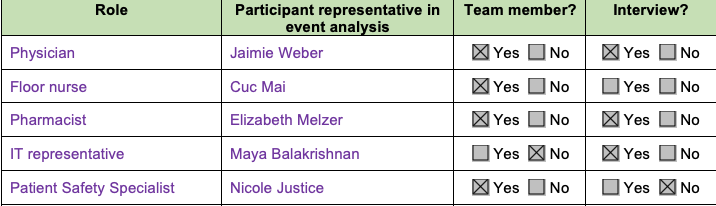 THE PROCESS
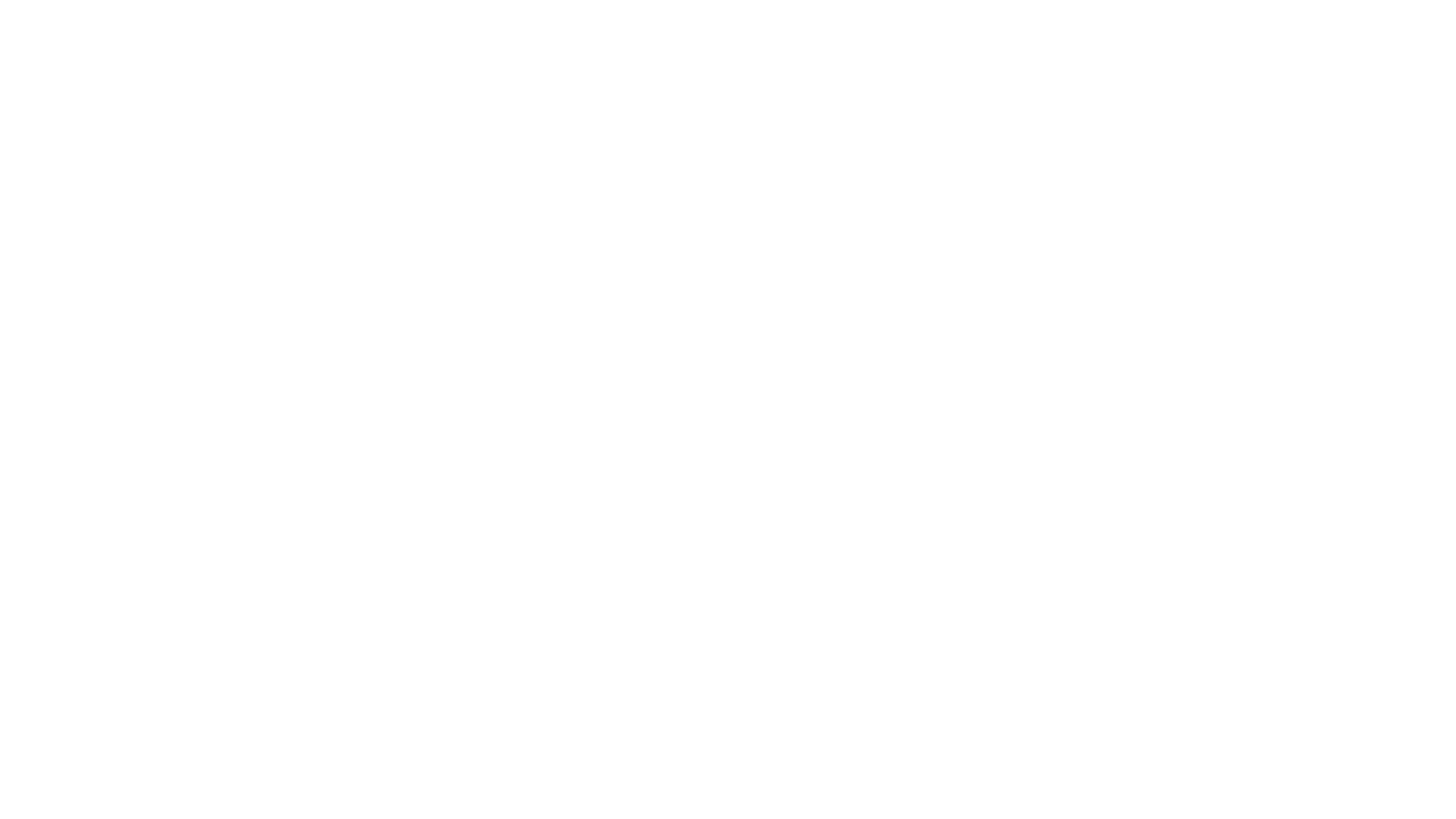 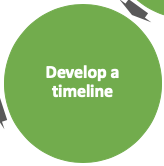 Use the 
USF GME Root Cause Analysis toolkit
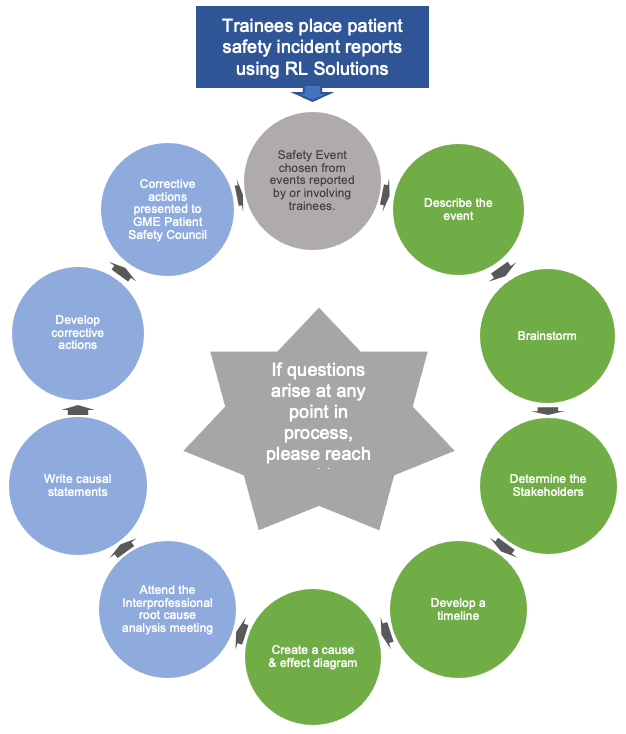 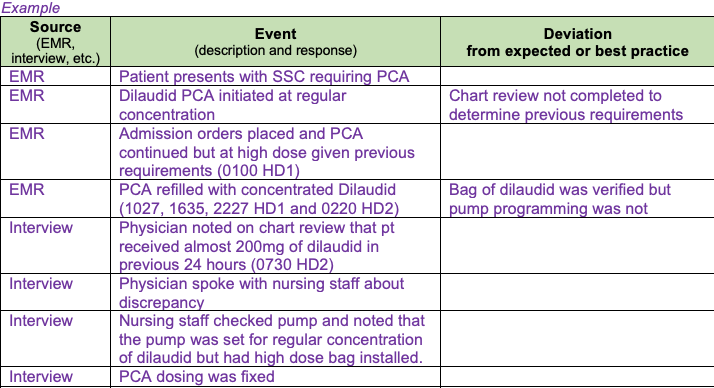 THE PROCESS
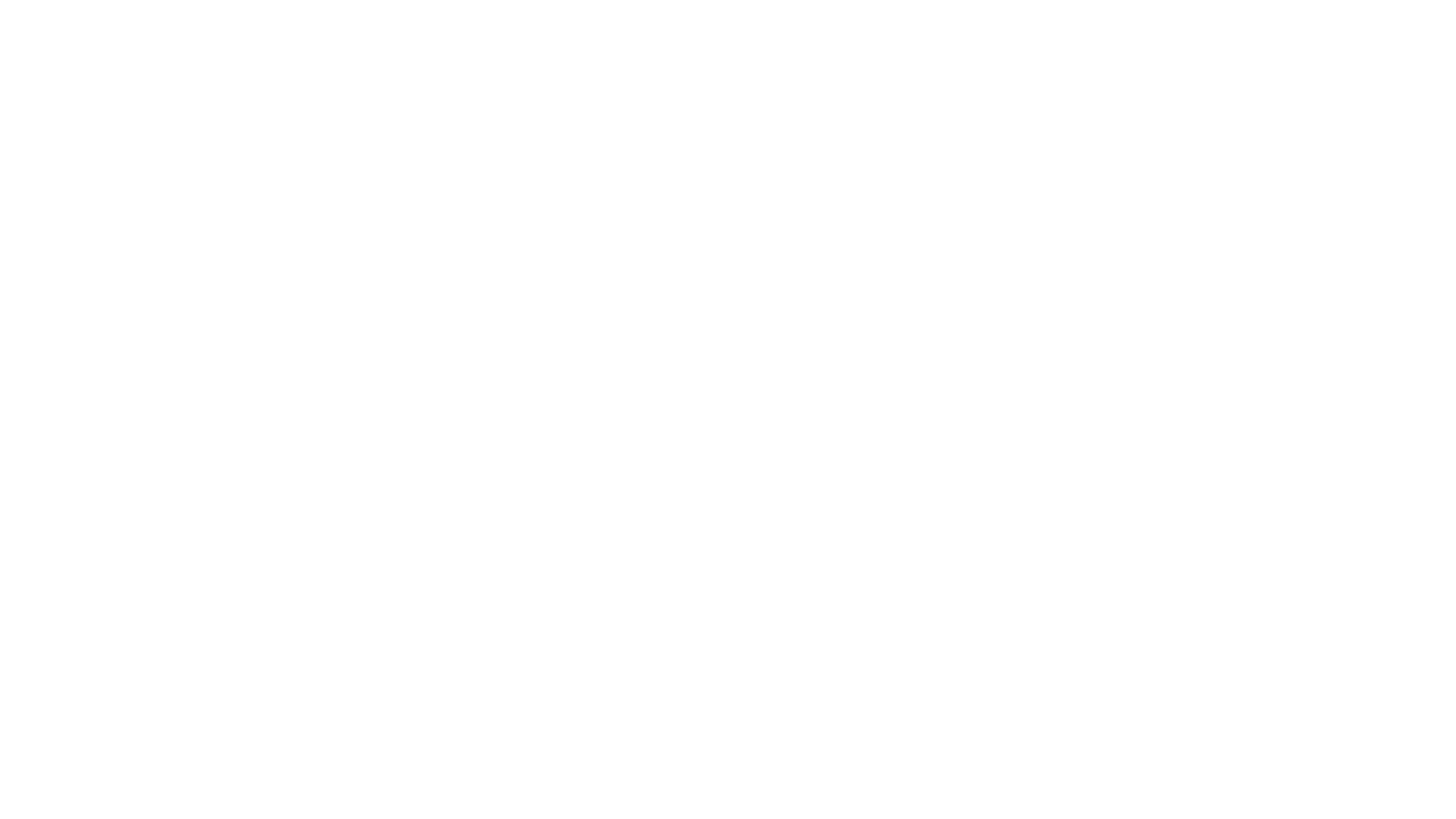 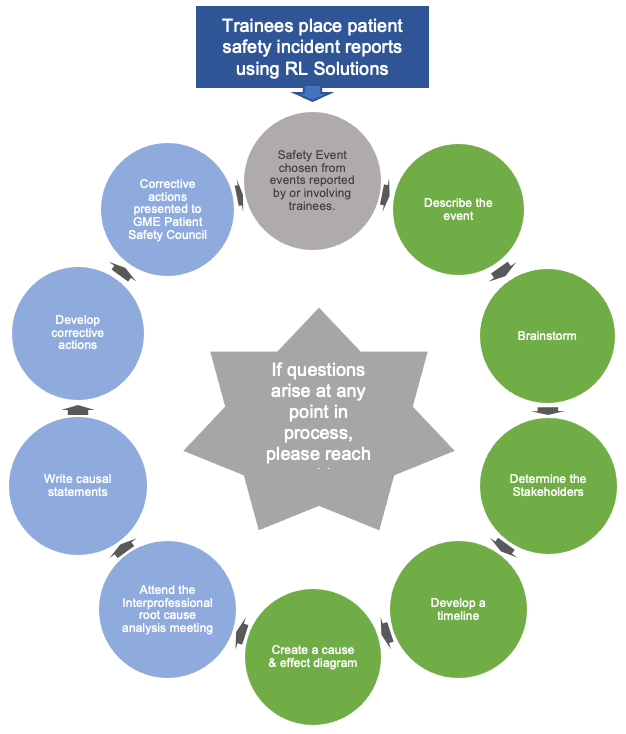 Use the 
USF GME Root Cause Analysis toolkit
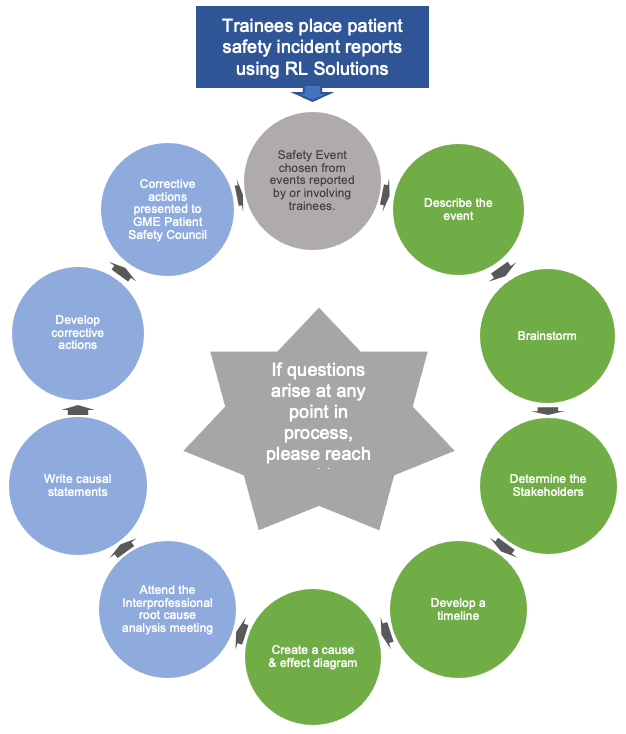 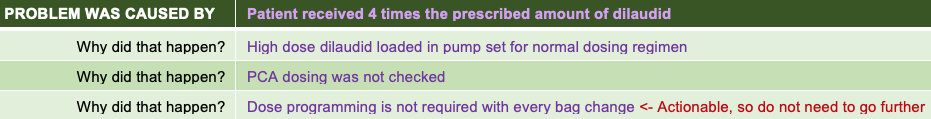 THE PROCESS
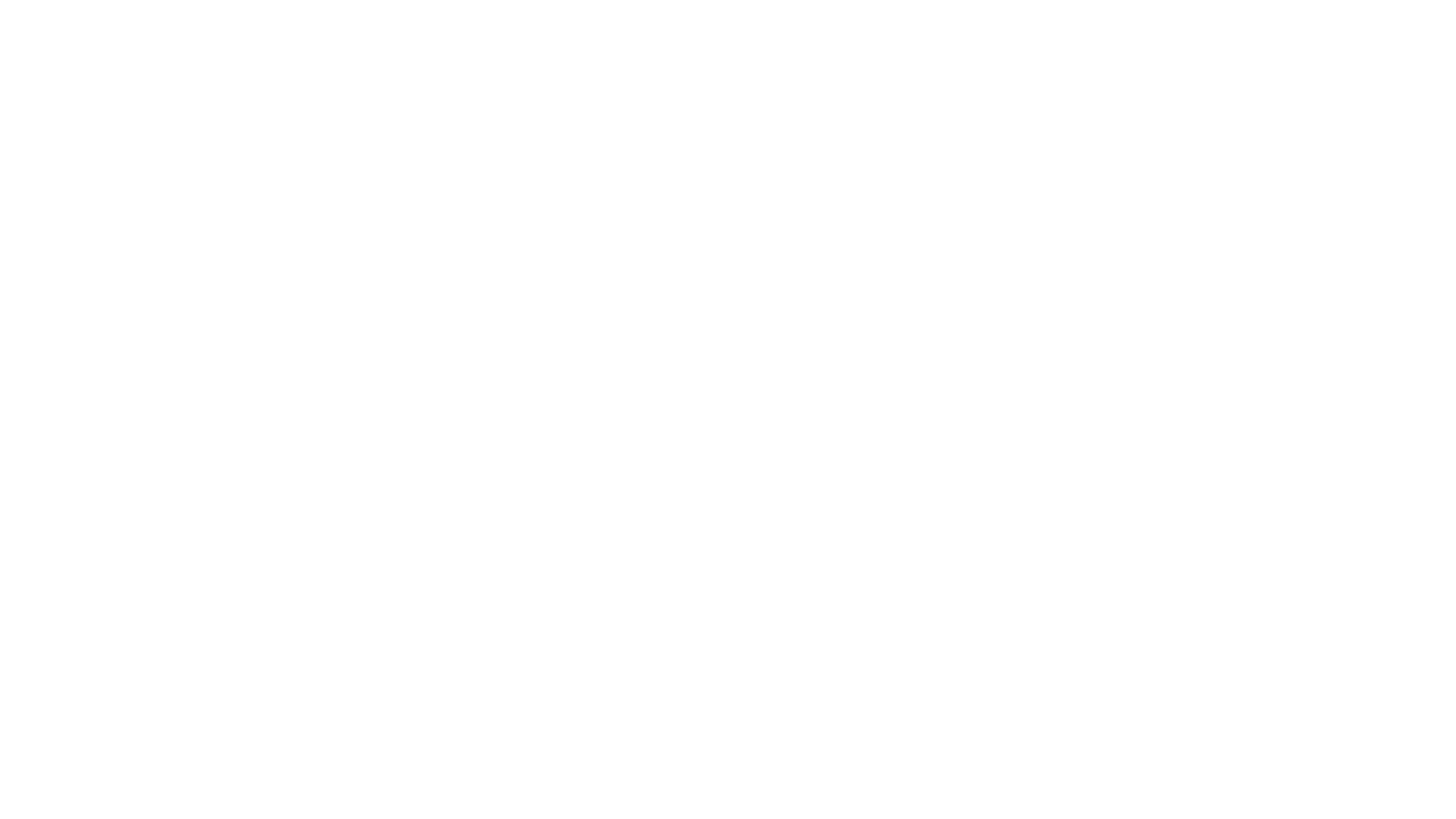 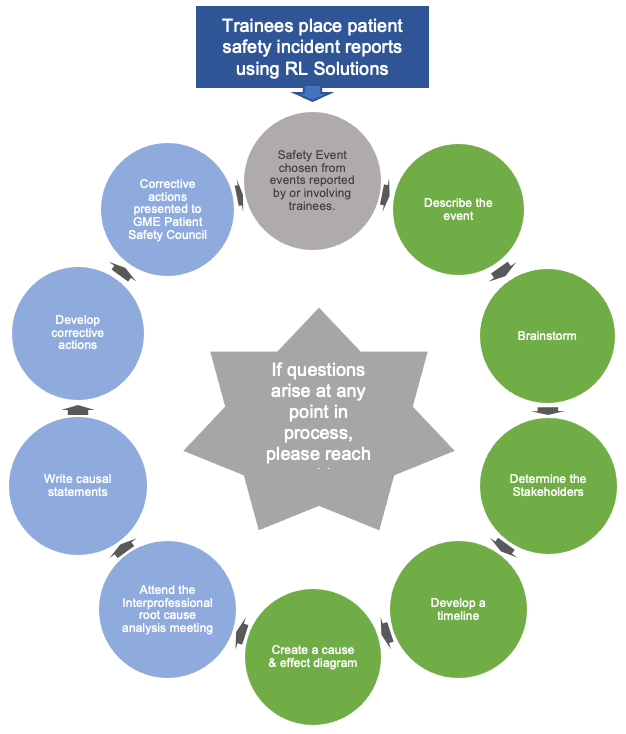 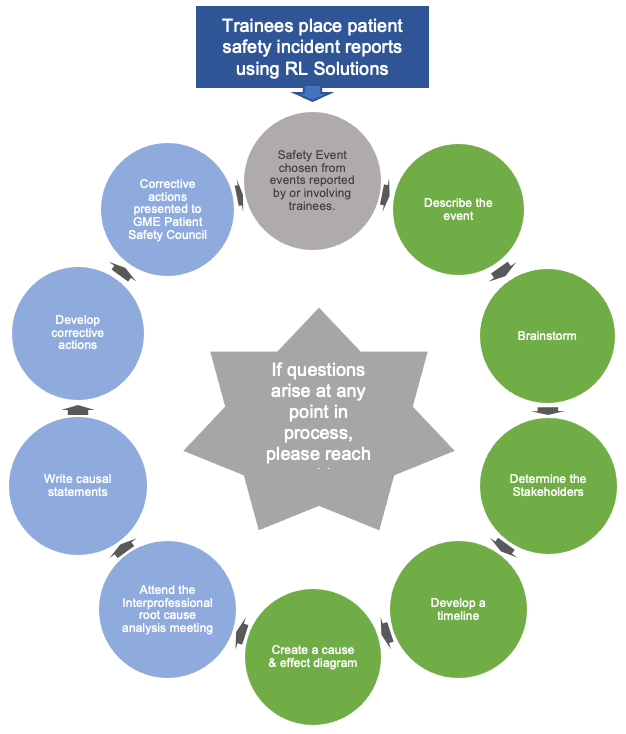 Goal: Review event & draft corrective actions with the interprofessional team

Your responsibilities during this meeting
Basic event description
Timeline
Causal statements
Active participant during discussion
THE PROCESS
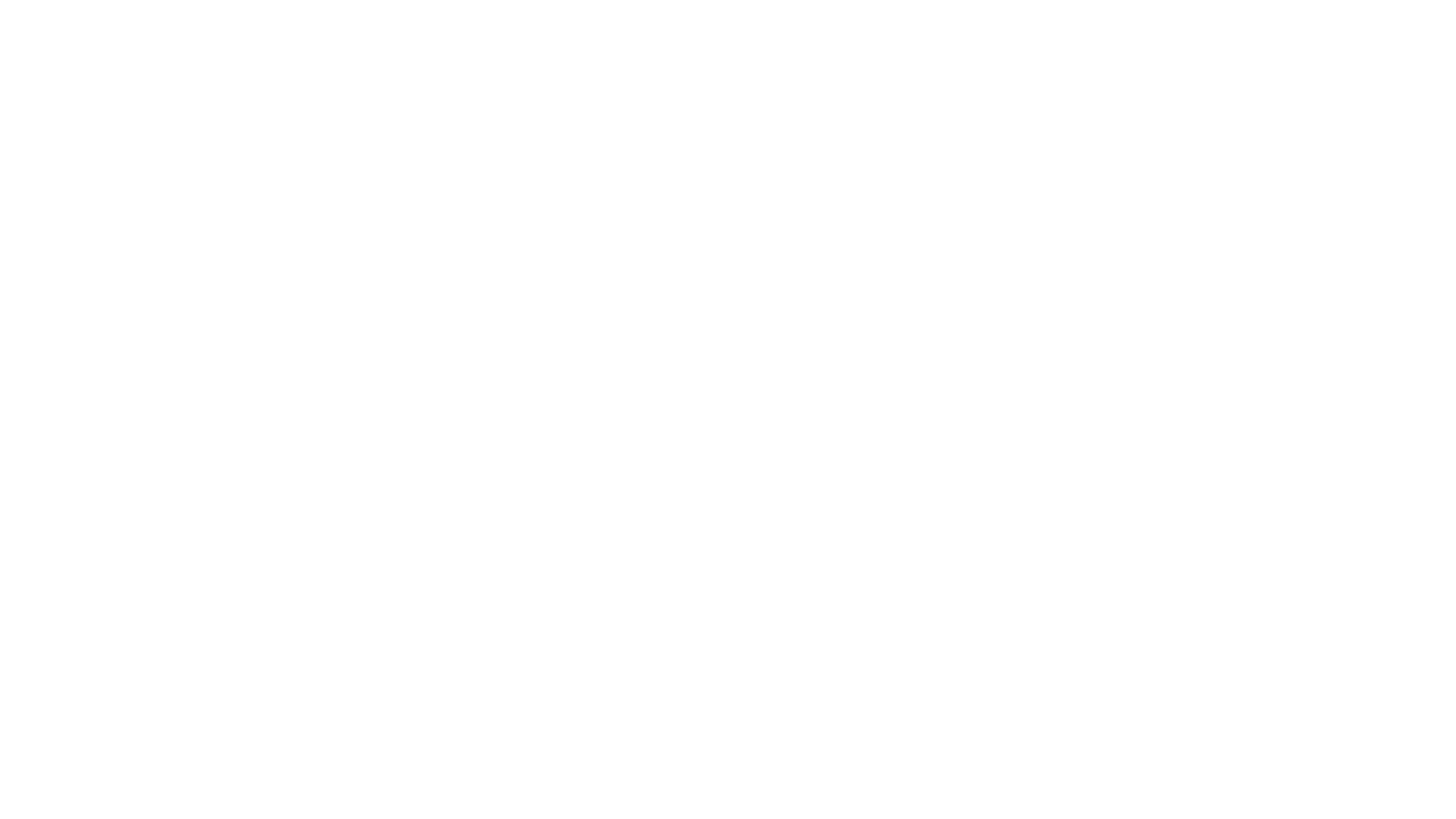 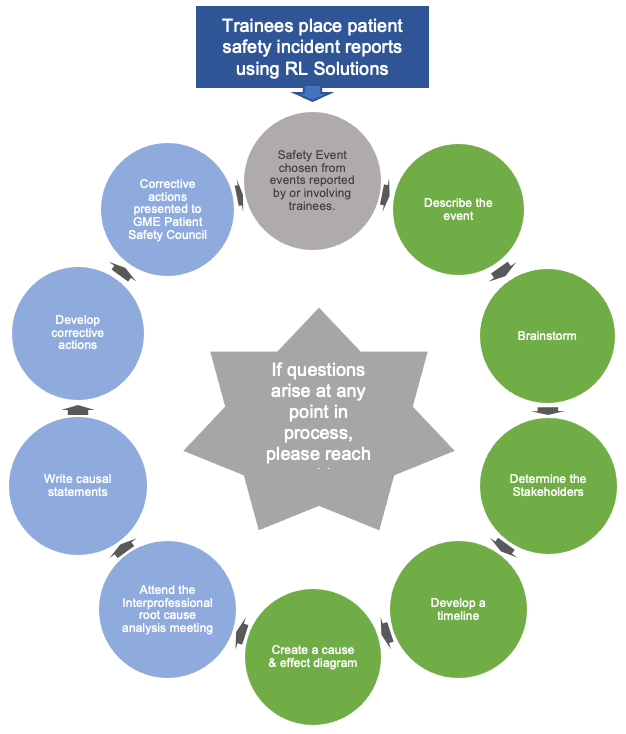 Because of 
x (the root cause), 
y (the event) 
occurred
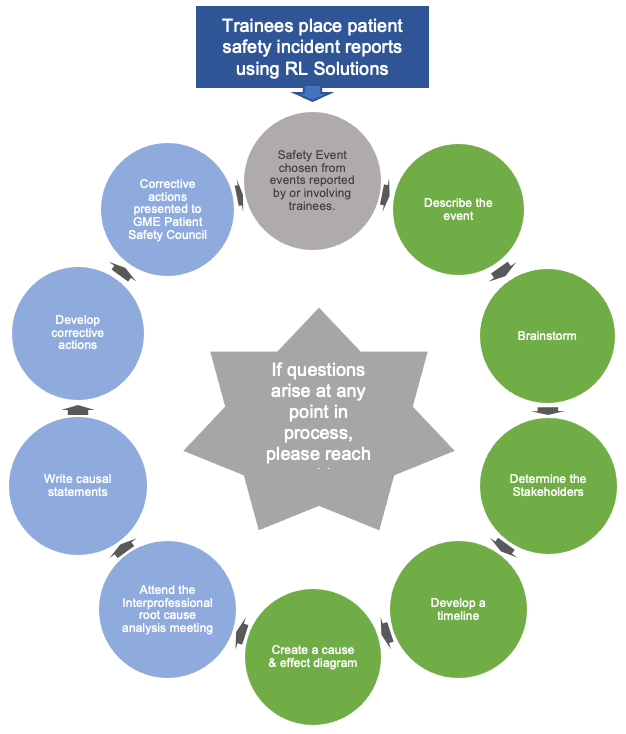 Adapted from the National Patient Safety Foundation
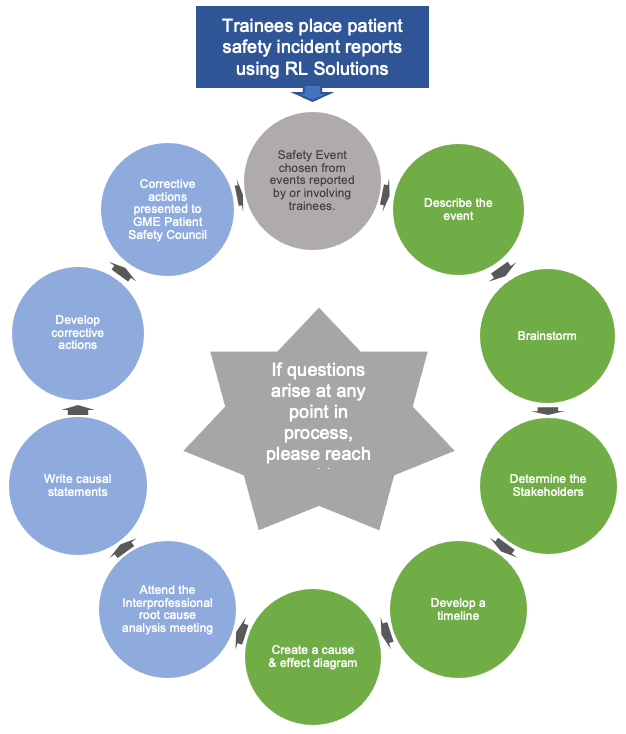 Trainee responsibilities
THE PROCESS
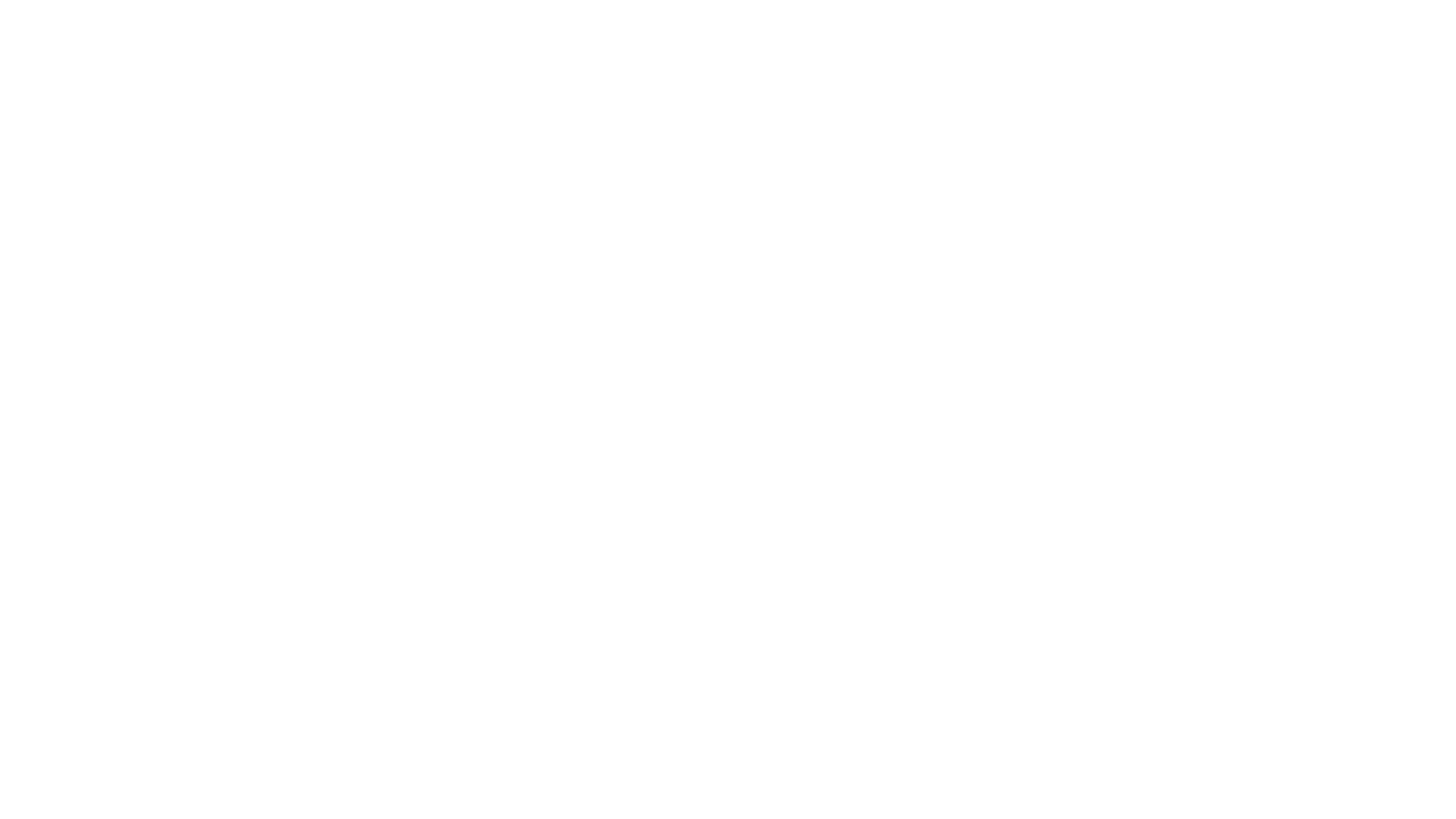 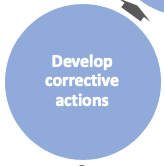 Choose corrective actions that 
make it easier 
for people 
to do the right thing.
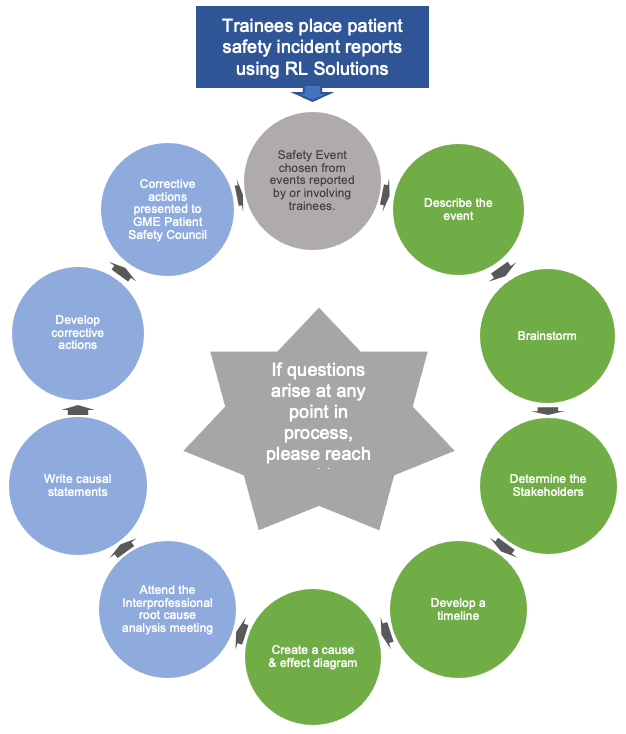 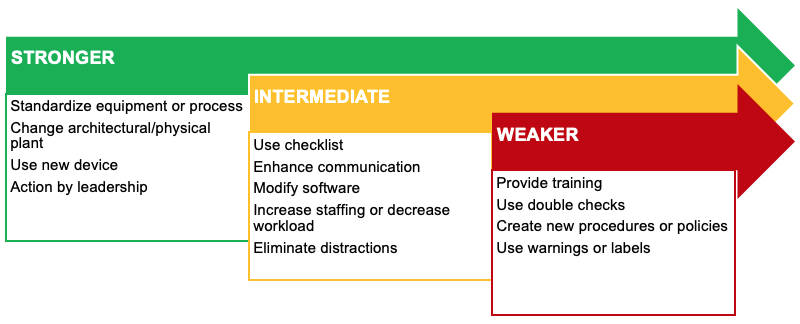 THE PROCESS
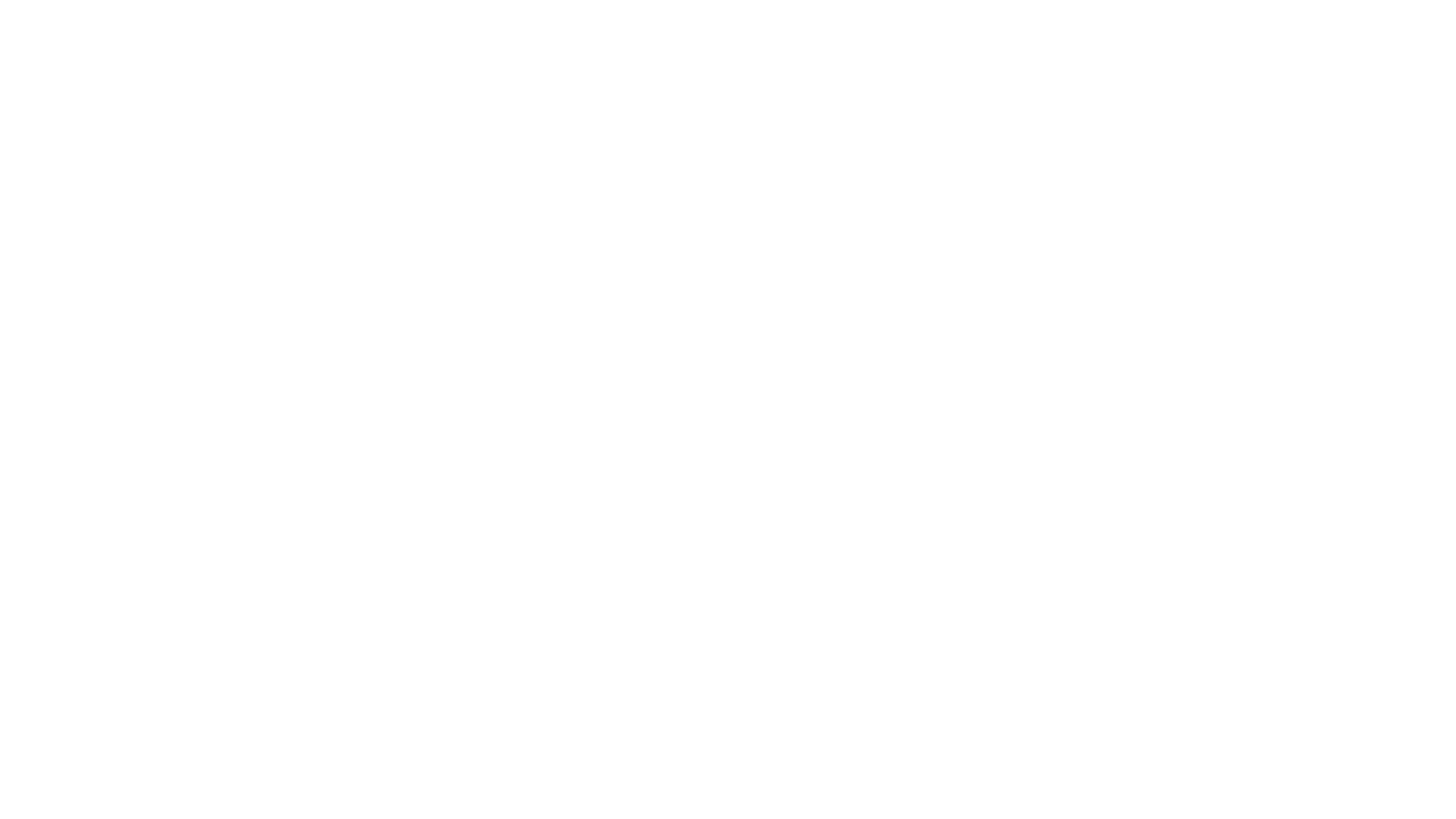 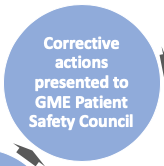 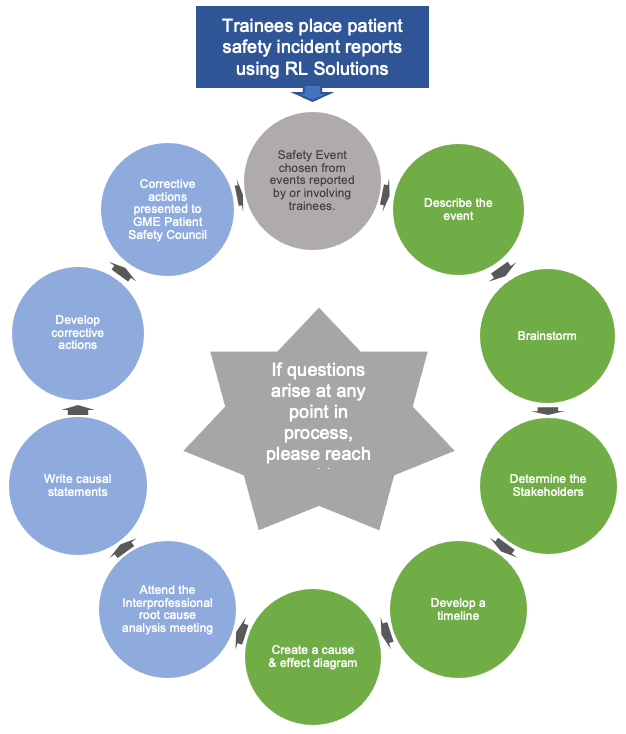 Trainees will be provided feedback about outcomes of event analysis
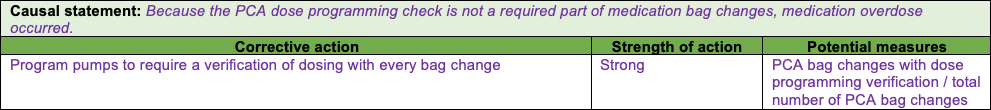 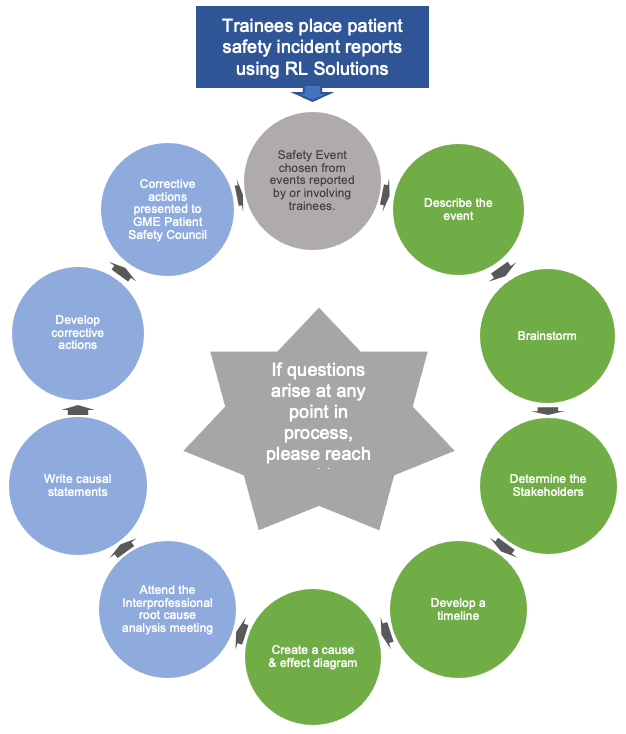 GME responsibilities
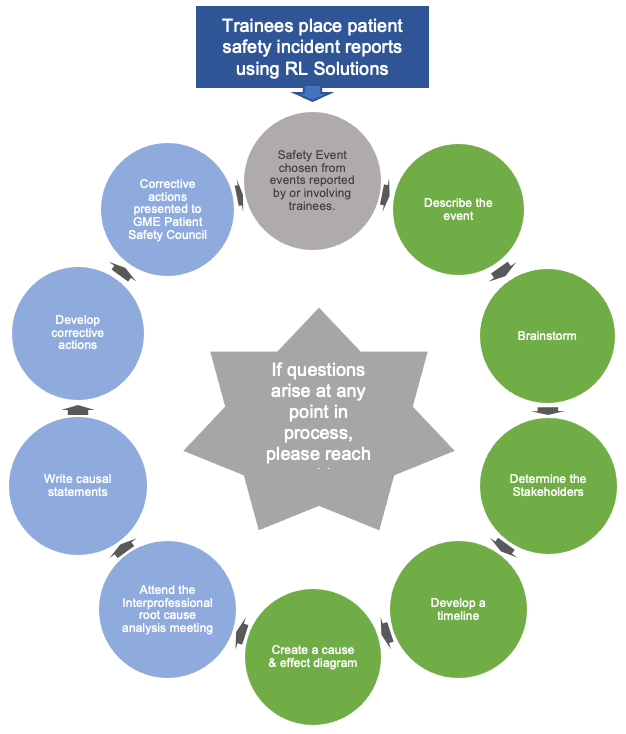 Event Analysis Process
What questions do you have?
We welcome feedback on this process and questions. 
Please contact Jaimie Weber (jlweber@usf.edu) with any questions or concerns.